Вся благотворительная помощь родительского комитета потрачена на:	- Канцелярские нужды;	- Ремонт (капитальный и текущий);	- хозяйственные нужды.
Канцелярские нужды
КАНЦЕЛЯРСКИЕ НУЖДЫ
РЕМОНТ
РЕМОНТ
РЕМОНТ
Хозяйственные нужды
Хозяйственные нужды
Хозяйственные нужды
Було проведено ремонт туалету
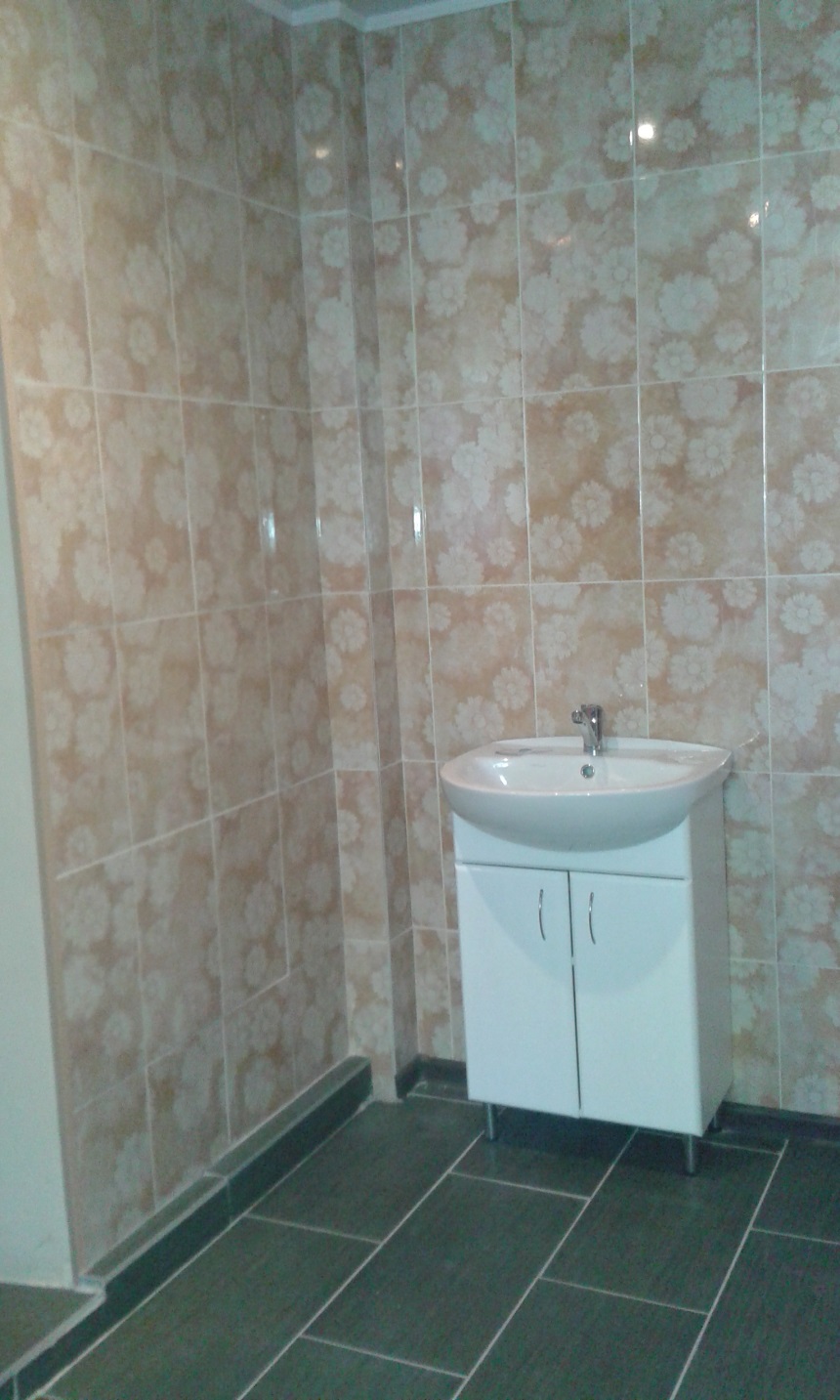 Було проведено ремонт туалету
Проведено ремонт шкільних кабінетів
Проведено ремонт кабінетів
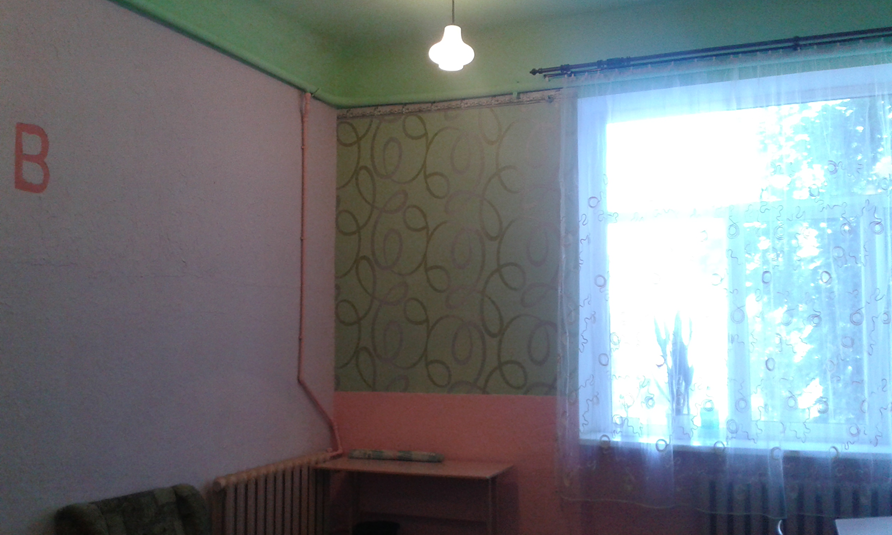 Проведено ремонт кабінетів
Проведено ремонт кабінетів
Проведено ремонт кабінетів